Remote Procedure Call
Instructor: Prasun Dewan
Department of Computer Science
University of North Carolina at Chapel Hill
dewan@cs.unc.edu
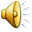 Remote Assignment (Data Communication)
Process/ Thread
Message is data to be  remotely assigned to a variable
<expression>
The result of send is to assign a sent expression  to be assigned to some variable (typically called buffer) in the remote process/thread
Port (Mailbox)
Type of expression depends on mechanisms and whether language support is provided to define primitives
<expression>
Process/ Thread
<var>
<expression>
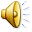 Remote  Procedure Call (RPC)
Process/ Thread
Message is request to be  remotely executed
The result of a send is to  invoke some operation in the  remote receiving thread/process
<method> (<params>)
Port (Mailbox)
Usually built on top of object communication
<method> (<params>)
Use term operat
Process/ Thread
<method> (<params>)
<method> (<params>)
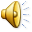 Simulating Remote Procedure Call
Goal is to call a method with params
Process/ Thread
Send expressions encoding method and parameters
<method>
<params>
These are assigned to corresponding remote variables
Port (Mailbox)
Side effect of assignment is to call method with parameters
<method>
Automation?
<params>
Process/ Thread
<method var>
<method>
<method> (<params>)
<method> (<params>)
<params var>
<params>
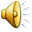 Automation of Remote Procedure Call
App @ Calling Site
Process/ Thread
RPC System@Calling Site
<method>
<params>
Port (Mailbox)
Information needed by RPC system to simulate?
<method>
<params>
App @Calleee Site
Process/ Thread
<method var>
<method>
<method> (<params>)
<method> (<params>)
RPC System @Callee Site
<params var>
<params>
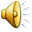 Information Needed by RPC System
Caller
Callee
Called site-independent operation identifier and actual parameters
Called site-independent operation identifier and actual parameters
Mapping between site-independent operation and local operation
Called interface description (if type checking)
Mapping between site-independent instance and local instance
Called site-independent instance identifier (if object-oriented)
Called site-independent instance identifier (if object-oriented)
How to send actual parameters and receive result
How to receive actual parameters and send result
Port (Scope)
Port (Scope)
Systems differ in how much information provided by application
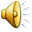 Full RPC Awareness
Caller
Callee
Called site-independent operation identifier and actual parameters
Called site-independent operation identifier and actual parameters
Mapping between site-independent operation and local operation
Called interface description (if type checking)
Mapping between site-independent instance and local instance
Called site-independent instance identifier (if object-oriented)
Called site-independent instance identifier (if object-oriented)
How to send actual parameters and receive result
How to receive actual parameters and send result
Port (Scope)
Port (Scope)
RPC clients  provide and thus are aware of all information needed
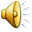 Full Awareness: Sun  non-OO RPC
Sun RPC Library
registerrpc (prognum, versnum, procnum, procaddr, inproc, outproc)
callrpc (host, prognum, versum, procnum, inproc, &in, outproc, &out)
svc_run()
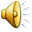 Full Awareness: Sun  non-OO RPC
Common
Add Interface
XDR Routines
typedef struct { 
   int f1; 
   float f2 
} S; 
extern float add ();
xdr_s (xdrsp, arg)
XDRS *xdrsp;
S *arg; 
{
    xdr_int (xdrsp, &arg->f1);
    xdr_float (xdrsp, &arg->f2);
}
#define PROG_NUM 1
#define VERS_NUM 0 
#define ADD_NUM 0
Callee
Caller
float add (s)
S *s;
{
    return (s->f1 + s->f2);
}
Port (Scope)
S *s;
float *result;
s->f1 = 3;
s-f2 = 4.12;
callrpc (host, PROG_NUM, VERS_NUM, 
       ADD_NUM, xdr_s, s, xdr_float, result);
Site independent operation id
Single parameter
Result de-serializer
Port (Scope)
Parameter de-serializer
Implementation
Site independent operation id
registerrpc (PROG_NUM, VERS_NUM, ADD_NUM, 
                     add, xdr_s, xdr_float ) ;
svc_run();
Result deserializer
Parameter serializer
Result location
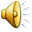 Implementing Full Awareness
Caller
Callee
callrpc (host, PROG_NUM, VERS_NUM, 
PROC_NUM, xdr_arg, arg, xdr_result, result)
registerrpc (PROG_NUM, VERS_NUM, PROC_NUM,  proc_adr, xdr_arg, xdr_result )
register({VERS_NUM, PROC_NUM}, {proc_adr, xdr_arg, xdr_result)}
clientPort getOrCreateAndConnect( host, PROG_NUM) if not already connected
serverPort getOrCreateAndConnectServerPort(PROG_NUM)
send (clientPort, VERS_NUM, PROC_NUM, arg, xdr_arg)
return (receive (dataPort, xdr_result))
svc_run();
{vers_num,  proc_num, arg_bytes}  receive ( serverPort)
{proc_adr, xdr_arg, xdr_result)  lookup({vers_num, proc_num}}
reply(execute(proc_adr, xdr_arg,  xdr_result))
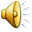 Full Application Awareness: Sun  non-OO RPC
Common
Add Interface
XDR Routines
typedef struct { 
   int f1; 
   float f2 
} S; 
extern float add ();
xdr_s (xdrsp, arg)
XDRS *xdrsp;
S *arg; 
{
    xdr_int (xdrsp, &arg->f1);
    xdr_float (xdrsp, &arg->f2);
}
#define PROG_NUM 1
#define VERS_NUM 0 
#define ADD_NUM 0
Callee
Caller
float add (s)
S *s;
{
    return (s->f1 + s->f2);
}
S *s;
float *result;
s->f1 = 3;
s-f2 = 4.12;
callrpc (host, PROG_NUM, VERS_NUM, 
       ADD_NUM, xdr_s, s, xdr_float, result);
registerrpc (PROG_NUM, VERS_NUM, ADD_NUM, 
                     add, xdr_s, xdr_float ) ;
svc_run();
How changed for full transparency?
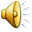 Full Application Awareness: Sun  non-OO RPC  (Review)
Common
Add Interface
XDR Routines
typedef struct { 
   int f1; 
   float f2 
} S; 
extern float add ();
xdr_s (xdrsp, arg)
XDRS *xdrsp;
S *arg; 
{
    xdr_int (xdrsp, &arg->f1);
    xdr_float (xdrsp, &arg->f2);
}
#define PROG_NUM 1
#define VERS_NUM 0 
#define ADD_NUM 0
Callee
Caller
float add (s)
S *s;
{
    return (s->f1 + s->f2);
}
S *s;
float *result;
s->f1 = 3;
s-f2 = 4.12;
callrpc (host, PROG_NUM, VERS_NUM, 
       ADD_NUM, xdr_s, s, xdr_float, result);
registerrpc (PROG_NUM, VERS_NUM, ADD_NUM, 
                     add, xdr_s, xdr_float ) ;
svc_run();
How changed for full transparency?
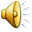 Full  Application Transparency: Cedar RPC
Common
Add Interface
extern float add (p1, p2) 
int p, float p2;
Callee
Caller
result = add(3, 4.12);
float add (p1, p2)
int p, float p2;
{   
   return p1 + p2;
}
How to implement fully transparent RPC?
Assume fully aware rpc is given
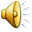 Full Application Awareness: Sun  non-OO RPC
Common
Add Interface
XDR Routines
typedef struct { 
   int f1; 
   float f2 
} S; 
extern float add ();
xdr_s (xdrsp, arg)
XDRS *xdrsp;
S *arg; 
{
    xdr_int (xdrsp, &arg->f1);
    xdr_float (xdrsp, &arg->f2);
}
#define PROG_NUM 1
#define VERS_NUM 0 
#define ADD_NUM 0
Callee
Caller
float add (s)
S *s;
{
    return (s->f1 + s->f2);
}
S *s;
float *result;
s->f1 = 3;
s-f2 = 4.12;
callrpc (host, PROG_NUM, VERS_NUM, 
       ADD_NUM, xdr_s, s, xdr_float, result);
registerrpc (PROG_NUM, VERS_NUM, ADD_NUM, 
                     add, xdr_s, xdr_float ) ;
svc_run();
Implementation vehicle now
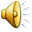 Generation based RPC
Common
AddInterface
XDR Routines
typedef struct { 
   int f1; 
   float f2 
} S;
xdr_s (xdrsp, arg)
XDRS *xdrsp;
S *arg; 
{
    xdr_int (xdrsp, &arg->f1);
    xdr_float (xdrsp, &arg->f2);
}
#define PROG_NUM 1
#define VERS_NUM 0 
#define ADD_NUM 0
Stub with same signature as caller method
Callee Skeleton
Caller Stub
Actions occur when interface implementation loaded (a la static block)
Registers with well known server when calling implementation loaded
float add (p1, p2) {
int p, float p2;
{
  S *s;
  s->f1 = p1;
  s-f2 = 4.12;
  return callrpc (lookup(PROG_NUM,  
      VERS_NUM), PROG_NUM, 
      VERS_NUM,  ADD_NUM, xdr_s, s,
       xdr_float, result);
}
Registers looks up central registry
float add_skel (s)
S *s;
{
    return add(s->f1, s->f2);
}
register(my_host(), PROG_NUM, VERS_NUM);
registerrpc (PROG_NUM, VERS_NUM, ADD_NUM, 
                     add_skel, xdr_s, xdr_float ) ;
svc_run();
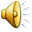 Stub and Skeleton Operations
Caller Stub
Callee Skeleton
Created for each callable operation and has same signature
Created for each callable operation
Marshals parameters and sends message (using lower-level mechanism)
Receives message  (using lower-level mechanism) and  unmarshals parameters
Receives, unmarshals, and returns result
Calls implementation, marshals and sends result
float add (p1, p2) {
int p, float p2;
{
  S *s;
  s->f1 = p1;
  s-f2 = 4.12;
  return callrpc (lookup(PROG_NUM,  
      VERS_NUM), PROG_NUM, 
      VERS_NUM,  ADD_NUM, xdr_s, s,
       xdr_float, result);
}
float add_skel (s)
S *s;
{
    return add(s->f1, s->f2);
}
Stack push/pop vs message send/receive
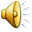 Application vs. Syntax Transparency
Application transparency
Syntax transparency
Degree to which operation declaration and call syntax  is aware of remote interaction
Degree to which calling and called application code is aware of remote interaction
Application transparency  syntax transparency
Syntax transparency  application transparency
Syntax transparency  client stubs
Syntax transparency  server skeleton
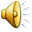 Stub Skeleton based RPC
Common
AddInterface
XDR Routines
typedef struct { 
   int f1; 
   float f2 
} S;
xdr_s (xdrsp, arg)
XDRS *xdrsp;
S *arg; 
{
    xdr_int (xdrsp, &arg->f1);
    xdr_float (xdrsp, &arg->f2);
}
#define PROG_NUM 1
#define VERS_NUM 0 
#define ADD_NUM 0
Can have universal dispatching skeleton
Callee Skeleton
Caller Stub
float add (p1, p2) {
int p, float p2;
{
  S *s;
  s->f1 = p1;
  s-f2 = 4.12;
  return callrpc (lookup(PROG_NUM,  
      VERS_NUM), PROG_NUM, 
      VERS_NUM,  ADD_NUM, xdr_s, s,
       xdr_float, result);
}
float add_skel (s)
S *s;
{
    return add(s->f1, s->f2);
}
register(my_host(), PROG_NUM, VERS_NUM);
registerrpc (PROG_NUM, VERS_NUM, ADD_NUM, 
                     add_skel, xdr_s, xdr_float ) ;
svc_run();
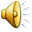 Universal Skeleton
Maintains own registry of operation  network identifier and local address
Receive remote operation network identifier and arguments
Call operation based on network identifier and registry
Java added universal skeleton support on top of operation specific skeleton (or replaced it)
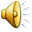 Conventional vs. Object-Oriented : Full Application Awareness
Conventional
callrpc (host, PROG_NUM, VERS_NUM, 
PROC_NUM, xdr_arg, arg, xdr_result, result)
registerrpc (PROG_NUM, VERS_NUM, PROC_NUM,  proc_adr, xdr_arg, xdr_result )
Object Oriented
callrpc (host, PROG_NUM, VERS_NUM,  OBJECT_NUM,PROC_NUM, xdr_arg, arg, xdr_result, result)
registerrpc (PROG_NUM, VERS_NUM, OBJECT_NUM, PROC_NUM,   proc_adr, xdr_arg, xdr_result )
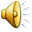 Conventional vs. Object-Oriented : Full Application Transparency
Minimal
Conventional
result = add(3, 4.12);
extern float add (p1, p2) 
int p, float p2;
float add (p1, p2)
int p, float p2;
{   
   return p1 + p2;
}
Transparent Declaration
Need stub/proxy instances in addition to stub/proxy server methods
Object-Oriented
Transparent Instantiation
public interface {
   float add (int p1, float p2);
}
float add (int p1, float p2){   
   return p1 + p2;
}
proxy = getProxy(name);
How to transparently bind multiple server instances to multiple client handles?
result = proxy.add(3, 4.12);
object = new Adder();
Transparent Call
Minimal awareness: registration and getProxy (local or remote calls)
register(object, name);
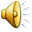 Stub and Skeleton Objects
Caller Stub
Callee Skeleton
Created for a target remote object and some interface of it
Created for a target remote object and some interface of it
Instance of a stub-class that implements the interface
Instance of a skeleton-class
Stub-class has stub operation for each operation in the interface
Skeleton-class has skeleton operation for each operation in the interface
Syntax transparency  client stubs
Syntax transparency  server skeleton
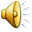 Stubs and Garbage Collection
Remote Interface
IS-A
Remote Stub Class
Remote Class
Instance
Instance
Caller
Caller
Remote HAS-A
Remote HAS-A relationships must be used in garbage collection
RPC system can communicate message when remote references are created/garbage collected
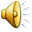 Generated vs. Interpreted
Pure Generation
Interpretation
Pre(compiler) generates all transparency-support code  in native language
At run time, transparency-support code interprets remote procedure call
Use precompiled caller stubs and callee skeletons
Create client stubs at runtime and typically use universal skeleton
No transparency support-code runs at remote procedure call  time
Use  data structures (e.g. symbol table, reflection state)  possibly created at (pre) compile time
Efficient
No compile-run-cycle delay
No inconsistency as code evaloves
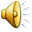 Semantics vs.  Syntax Transparency
Semantic transparency
Degree to which remote call behaves like a  local call
Semantics transparency  syntactic transparency
Syntax transparency  semantic transparency
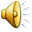 Local Semantics
Location at which call is made is not determined by call
Callee cannot perform caller-specific actions
The call is made exactly once (if the callee crashes so does the caller)
Whether an actual parameter is copied is determined by whether it is  a call-by-value or call-by-reference
Caller and caller can share memory if  language has call-by-reference or pointers
Caller waits for callee to finish: Synchronous call
No action taken to enable callee execution: implicit receive
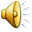 Local Semantics (Review)
Location at which call is made is not determined by call
Callee cannot perform caller-specific actions
The call is made exactly once (if the callee crashes so does the caller)
Whether an actual parameter is copied is determined by whether it is  a call-by-value or call-by-reference
Caller and caller can share memory if  language has call-by-reference or pointers
Caller waits for callee to finish: Synchronous call
No action taken to enable callee execution: implicit receive
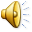 Destination Binding
Location at which call is made is not determined by call
Implied by syntax transparency
Can port existing code
Earlier binding
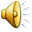 Source Transparency
Callee cannot perform caller-specific actions
Implied by syntax transparency
Unless RPC system provides calls to determine caller
Can port existing code
In many applications, want caller-specific actions
Relaying, session manager
Authentication; if caller provides info, can cheat
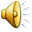 Number of Invocations
Exactly once semantics
Complicated, costly orphan algorithms needed to implement it (Bruce Nelson’s Thesis)
At most once semantics
No duplicate calls as long as no destination failure
Reliability overhead
At least once/Zero or more
Can have duplicate or no calls so “at least once” misnomer
Works  only for idempotent calls
Stateless File Servers
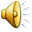 Failure
At least once and at-most once semantics require failure communication/recovery
Time-out
Exception, error code
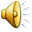 Parameter Transparency and Shared Memory
Whether an actual parameter is copied is determined by whether it is  a call-by-value or call-by-reference
In call by reference caller can share data  conveniently (without caller registering a handle & passing name,  and callee looking up)
Sharing memory requires messages to caller site
In O-O languages, many reads/updates can be made by one access
Parameter transparency in Java?
In Java, serializing does not provide semantic transparency
Remote does
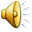 Synchronous Calls
Caller waits for callee to finish: Synchronous call
Programming easier if waiting is necessary, allows migration of non distributed programs
Unnecessary waiting if not necessary
Callbacks  deadlocks if special threads not created
Requires duplex port underneath
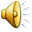 Implicit Calls
No action taken to enable callee execution: implicit receive
Programming easier if no synchronization needed, allows porting of non distributed programs
Must rely on monitors to synchronize, no Ada like guards or select
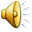 O-O Case Studies
Java RMI
GIPC
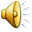 Name Server
Registry
Remote lookup(String name)
rebind(String name,     Remote obj)
RMI Registry
Caller
Callee
RMIRegistry must have specific subtype of Remote in path (unless dynamic loading of type enabled through security manager)
Storing byte buffers would allow objects to be stored without needing their class names
java.rmi.ServerException: RemoteException occurred in server thread; nested exception is: 
java.rmi.UnmarshalException: error unmarshalling arguments; nested exception is: 
java.lang.ClassNotFoundException: rmi.examples.Counter (no security manager: RMI class loader disabled)
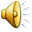 Name Server
Registry
Remote lookup(String name)
rebind(String name,     Remote obj)
RMI Registry
Caller
Callee
How to start RMI Registry?
How to invoke RPC on RMI Registry?
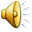 Starting RMI Registry
set javabin=D:\"Program Files"\Java\jre1.6.0_03\bin
set CLASSPATH=D:/dewan_backup/java/gipc/bin
%javabin%\rmiregistry 1099
LocateRegistry
static void createRegistry(int port)
static Registry getRegistry(String host, int port)
RMI Registry is started as part of calling process
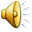 Starting RMI Server
public class RMIRegistryStarter {
  public static void main (String[] args) {
    try {
      LocateRegistry.createRegistry(1099);
      Scanner scanner = new Scanner(System.in);
      scanner.nextLine();
    } catch (Exception e) {
      e.printStackTrace();
    }
  }
}
Prevents termination
Usually RMIRegistry  started through LocateRegistry is part of  server process
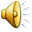 Counter
public interface Counter extends Remote, Serializable {
  void increment(int val) throws RemoteException;
  int getValue() throws RemoteException;
}
Caller should handle errors
Checked exceptions
Implies synchronous semantics
Implicit receive
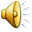 ACounter
public class ACounter implements Counter{
  int counter;
  public int getValue() {
    return counter;
  }
  public void increment(int val) {
    counter += 50;
  }
}
How to do client specific processing?
No throws clause, even though exception is not caught by methods
Exception is thrown by RPC system not the class
Local objects can refer to the methods without catching exception
Code is distribution unaware
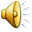 Distribution-Aware ACounter
public class ACounter implements Counter{
  int counter;
  public int getValue() {
    try {
      System.out.println(RemoteServer.getClientHost());
    } catch (ServerNotActiveException e) {
      e.printStackTrace();
    }
    return counter;
  }
  public void increment(int val) {
    counter += 50;
  }
}
RemoteServer
static String getClientHost()
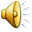 Name Server
Registry
Remote lookup(String name)
rebind(String name,     Remote obj)
RMI Registry
Caller
Callee
RMI Registry simply stores what was sent to it by rebind
How to create and store references rather than copies?
If a stub has been created, then instance of stub is sent as reference
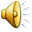 Generating Stubs: Compilation
set javabin=D:\"Program Files"\Java\jdk1.6.0_03\bin
cd D:/dewan_backup/java/distTeaching/bin
%javabin%\rmic  rmi.examples.ACounter
Directory of D:\dewan_backup\Java\distTeaching\bin\rmi\examples
11/20/2011  09:12 AM    <DIR>          .
11/20/2011  09:12 AM    <DIR>          ..
11/19/2011  08:17 PM               933 ACounter.class
11/20/2011  09:12 AM             1,977 ACounter_Stub.class
11/20/2011  09:13 AM               264 Counter.class
11/19/2011  07:35 PM             1,112 CounterClient.class
11/19/2011  06:17 PM             1,154 CounterServer.class
11/19/2011  08:14 PM               908 RMIRegistryStarter.class
               6 File(s)          6,348 bytes
               2 Dir(s)  125,598,871,552 bytes free
Pre-compiler works from object code and produces object stub code
Eclipse will delete object code it has not generated
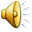 Reflection-based Interpretation
UnicastRemoteObject
static exportObject(Remote object, int port)
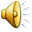 Export Object
Use default port
public class CounterServer {
  public static void main (String[] args) {
    try {
      Registry rmiRegistry = LocateRegistry.getRegistry();
      Counter counter = new ACounter();
      UnicastRemoteObject.exportObject(counter, 0);
      rmiRegistry.rebind(Counter.class.getName(), counter);
      counter.increment(50);
    } catch (Exception e) {
      e.printStackTrace();
    }
  }
}
Serialized copy will be sent
Increment action will not be seen
When does server terminate?
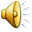 Persistent Thread in Server
public class CounterServer {
  public static void main (String[] args) {
    try {
      Registry rmiRegistry = LocateRegistry.getRegistry();
      Counter counter = new ACounter();
      UnicastRemoteObject.exportObject(counter, 0);
      rmiRegistry.rebind(Counter.class.getName(), counter);
      counter.increment(50);
    } catch (Exception e) {
      e.printStackTrace();
    }
  }
}
Does not terminate
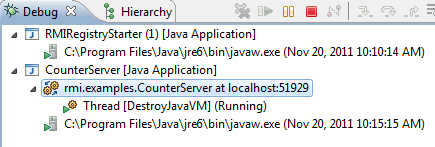 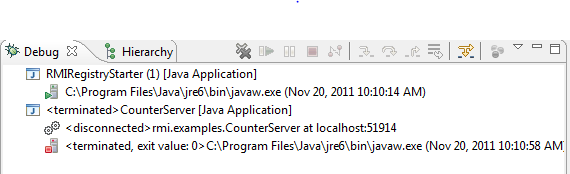 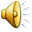 Serialization Marshalling
ObjectOutput Stream
ObjectInput Stream
Object replaceObject (Object)
extends
RMI Marshaller
Object replaceObject (Object)
ObjectOutputStream calls replaceObject(object) to determine what object is actually serialized and sent
RMI Marshaller returns stub if object IS-A Remote and has been exported (at compile or runtime)
ObjectInputStream uses stub or copy
Marshaller and Serializer are tied to each other through inheritance
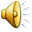 Counter Client
public class CounterClient {
  public static void main (String[] args) {
    try {
    Registry rmiRegistry = LocateRegistry.getRegistry();
    Counter counter = 
      (Counter)   rmiRegistry.lookup(Counter.class.getName());
    System.out.println(counter.getValue());
} catch (Exception e) {
    e. printStackTrace();
}
Two different ways to get references, and not explicitly related to each other
Not clear how to build own registry
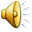 Invalid Remote Interface
public interface Counter extends Remote, Serializable {
  void increment(int val) throws RemoteException;
  int getValue() throws RemoteException;
}
Interpretation
java.rmi.server.ExportException: remote object implements illegal remote interface; nested exception is: 
java.lang.IllegalArgumentException: illegal remote method encountered: public abstract void rmi.examples.Counter.increment(int)
at sun.rmi.server.UnicastServerRef.exportObject(Unknown Source)
Compilation
D:\dewan_backup\Java\distTeaching\bin>%javabin%\rmic  rmi.examples.ACounter
error: rmi.examples.Counter is not a valid remote interface: method void increme
nt(int) must throw java.rmi.RemoteException.
1 error
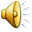 Remote Parameter: Comparable Counter
public interface ComparableCounter extends Counter{
  public ComparableCounter 
    greater(ComparableCounter aCounter) throws RemoteException;
}
public class AComparableCounter extends ACounter implements ComparableCounter {
  protected AComparableCounter() {
    super();
  }
  public ComparableCounter greater(ComparableCounter aCounter) {
    try {
      if (getValue() < aCounter.getValue()) {
        return aCounter;
      }
      else return this;
   } catch (RemoteException e) {
      e.printStackTrace();
      return this;
   }
  }
}
Guaranteed to not actually occur
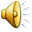 Server
public class ComparableCounterServer 
                extends ComparableCounterLauncher{
  public static void main (String[] args) {
    try {
      Registry rmiRegistry = LocateRegistry.getRegistry();
      ComparableCounter counter1 = new AComparableCounter();
      ComparableCounter counter2 = new AComparableCounter();
      UnicastRemoteObject.exportObject(counter1, 0);
      UnicastRemoteObject.exportObject(counter2, 0);
      rmiRegistry.rebind(COUNTER1, counter1);
      rmiRegistry.rebind(COUNTER2, counter2);
      ComparableCounter proxy1 = (ComparableCounter) 
        rmiRegistry.lookup(COUNTER1);
      System.out.println(counter1.equals(proxy1));
      System.out.println(counter1.hashCode() == 
        proxy1.hashCode());
   } catch (Exception e) {
       e.printStackTrace();
   }
  }
}
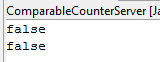 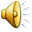 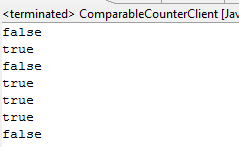 Client
public class ComparableCounterClient extends ComparableCounterLauncher{
public static void main (String[] args) {
  try {
    Registry rmiRegistry = LocateRegistry.getRegistry();
    ComparableCounter counter11 = (ComparableCounter)  
                                  rmiRegistry.lookup(COUNTER1);
    ComparableCounter counter12 = (ComparableCounter)    
                                  rmiRegistry.lookup(COUNTER1);
    ComparableCounter counter2 = (ComparableCounter)                       
                                  rmiRegistry.lookup(COUNTER2);
    ComparableCounter greaterCounter = 
                                 counter11.greater(counter11);
    System.out.println(greaterCounter == counter11);
    System.out.println(greaterCounter.equals(counter11));
    System.out.println(counter12 == counter11);
    System.out.println(counter12.equals(counter11));
    System.out.println(counter11.hashCode() == 
                       counter12.hashCode());
    System.out.println(greaterCounter.hashCode() ==   
                       counter11.hashCode());
    System.out.println(counter11.equals(counter2));));
  } catch (Exception e) {
    e.printStackTrace();
  }
}
}
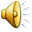 Extending UnicastRemoteObject
public class ACounter implements Counter{
  int counter;
  public int getValue() {
    return counter;
  }
  public void increment(int val) {
    counter += 50;
  }
}
public class ACounter extends UnicastRemoteObject 
                     implements Counter{
  public ACounter() throws RemoteException {
    super();
 }
  int counter;
  public int getValue() {
    return counter;
  }
  public void increment(int val) {
    counter += 50;
  }
}
Super constructor automatically  exports object
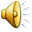 Extending UnicastRemoteObject (Review)
public class ACounter implements Counter{
  int counter;
  public int getValue() {
    return counter;
  }
  public void increment(int val) {
    counter += 50;
  }
}
public class ACounter extends UnicastRemoteObject 
                     implements Counter{
  public ACounter() throws RemoteException {
    super();
 }
  int counter;
  public int getValue() {
    return counter;
  }
  public void increment(int val) {
    counter += 50;
  }
}
Super constructor automatically  exports object
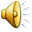 Server
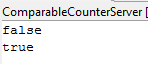 public class ComparableCounterServer 
                extends ComparableCounterLauncher{
  public static void main (String[] args) {
    try {
      Registry rmiRegistry = LocateRegistry.getRegistry();
      ComparableCounter counter1 = new AComparableCounter();
      ComparableCounter counter2 = new AComparableCounter();
//    UnicastRemoteObject.exportObject(counter1, 0);
//    UnicastRemoteObject.exportObject(counter2, 0);
      rmiRegistry.rebind(COUNTER1, counter1);
      rmiRegistry.rebind(COUNTER2, counter2);
      ComparableCounter proxy1 = (ComparableCounter) 
        rmiRegistry.lookup(COUNTER1);
      System.out.println(counter1.equals(proxy1));
      System.out.println(counter1.hashCode() == 
        proxy1.hashCode());
   } catch (Exception e) {
       e.printStackTrace();
   }
  }
}
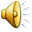 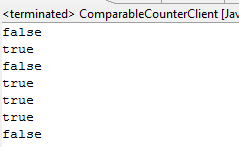 Client
public class ComparableCounterClient extends ComparableCounterLauncher{
public static void main (String[] args) {
  try {
    Registry rmiRegistry = LocateRegistry.getRegistry();
    ComparableCounter counter11 = (ComparableCounter)  
                                  rmiRegistry.lookup(COUNTER1);
    ComparableCounter counter12 = (ComparableCounter)    
                                  rmiRegistry.lookup(COUNTER1);
    ComparableCounter counter2 = (ComparableCounter)                       
                                  rmiRegistry.lookup(COUNTER2);
    ComparableCounter greaterCounter = 
                                 counter11.greater(counter11);
    System.out.println(greaterCounter == counter11);
    System.out.println(greaterCounter.equals(counter11));
    System.out.println(counter12 == counter11);
    System.out.println(counter12.equals(counter11));
    System.out.println(counter11.hashCode() == 
                       counter12.hashCode());
    System.out.println(greaterCounter.hashCode() ==   
                       counter11.hashCode());
    System.out.println(counter11.equals(counter2));));
  } catch (Exception e) {
    e.printStackTrace();
  }
}
}
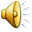 Counter-Specific Equals
public class ACounter extends UnicastRemoteObject 
                     implements Counter{
  public ACounter() throws RemoteException {
    super();
 }
  int counter;
  public int getValue() {
    return counter;
  }
  public void increment(int val) {
    counter += 50;
  }
}
public boolean equals(Object otherObject) {
  if (!(otherObject instanceof Counter))
    return false;
  try {
    return getValue() == ((Counter) otherObject).getValue();
  } catch (RemoteException e) {
    e.printStackTrace();
    return false;
  }
}
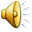 Server
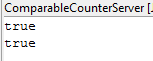 public class ComparableCounterServer 
                extends ComparableCounterLauncher{
  public static void main (String[] args) {
    try {
      Registry rmiRegistry = LocateRegistry.getRegistry();
      ComparableCounter counter1 = new AComparableCounter();
      ComparableCounter counter2 = new AComparableCounter();
//    UnicastRemoteObject.exportObject(counter1, 0);
//    UnicastRemoteObject.exportObject(counter2, 0);
      rmiRegistry.rebind(COUNTER1, counter1);
      rmiRegistry.rebind(COUNTER2, counter2);
      ComparableCounter proxy1 = (ComparableCounter) 
        rmiRegistry.lookup(COUNTER1);
      System.out.println(counter1.equals(proxy1));
      System.out.println(counter1.hashCode() == 
        proxy1.hashCode());
   } catch (Exception e) {
       e.printStackTrace();
   }
  }
}
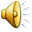 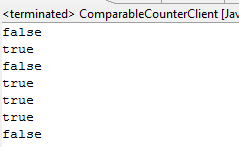 Client
public class ComparableCounterClient extends ComparableCounterLauncher{
public static void main (String[] args) {
  try {
    Registry rmiRegistry = LocateRegistry.getRegistry();
    ComparableCounter counter11 = (ComparableCounter)  
                                  rmiRegistry.lookup(COUNTER1);
    ComparableCounter counter12 = (ComparableCounter)    
                                  rmiRegistry.lookup(COUNTER1);
    ComparableCounter counter2 = (ComparableCounter)                       
                                  rmiRegistry.lookup(COUNTER2);
    ComparableCounter greaterCounter = 
                                 counter11.greater(counter11);
    System.out.println(greaterCounter == counter11);
    System.out.println(greaterCounter.equals(counter11));
    System.out.println(counter12 == counter11);
    System.out.println(counter12.equals(counter11));
    System.out.println(counter11.hashCode() == 
                       counter12.hashCode());
    System.out.println(greaterCounter.hashCode() ==   
                       counter11.hashCode());
    System.out.println(counter11.equals(counter2));));
  } catch (Exception e) {
    e.printStackTrace();
  }
}
}
equals(), hashcode(), toString() not executed remotely
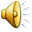 GIPC vs. RMI
Allow remote assignment and remote procedure  
call on same port
Notion of  connected client and server port visible
Layered, extendible and efficient
Aware and generation layers
Registry should not be magic predefined code
Serialization and marshaling linked by HAS-A and not IS-A
Synchronous and asynchronous, implicit and explicit receive
Synchronizing mechanism not hardwired
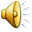 Aware/Transparent Layers
Transparent Generation-based Call
Aware Procedure Call
Object  (Copy) Communication
Byte Communication
Object communication sends call messages and return messages
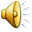 Full Awareness: Sun  non-OO RPC
Sun RPC Library
registerrpc (prognum, versnum, procnum, procaddr, inproc, outproc)
callrpc (host, prognum, versum, procnum, inproc, &in, outproc, &out)
svc_run()
Operation invocation is not a proxy call but an API call such as send on some library
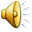 Registration Port Calls
Can define alternative to Remote
Well known mapping from type to object Name
RPCRegistry
void register(String aName, Object aServerObject)
void register (Class aType, Object aRemoteObject)
Well known mapping from object’s class to object Name
register(Object aServerObject)
Object getServer(String aName)
As in Sun RPC but not Java RMI, target object name may be invalid, as can the arguments
Java Registry can be built on top
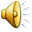 RPC Registry Implementation
public class AnRPCRegistry implements RPCRegistry {
  Map<String, Object> nameToServer = new HashMap();
  public void register(Class aType, Object aServerObject) {
    nameToServer.put(aType.getName(), aServerObject);
  }
  public void register(String aName, Object aServerObject) {
    nameToServer.put(aName, aServerObject);
  }
  public void register(Object aServerObject) {
    nameToServer.put(aServerObject.getClass().getName(), 
         aServerObject);
  }
  public Object getServer(String aName) {
    return nameToServer.get(aName);
  }
}
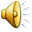 Variably Aware Port Calls
Well known mapping from interface to object Name
NamingRPC
Object call(String aRemoteEnd, String anObjectName, Method aMethod, Object[] args)
Object call(String aRemoteEnd, Class aType, Method aMethod, Object[] args)
Object call(String aRemoteEnd,  Method aMethod, Object[] args)
Well known mapping from method’ s declaring class to object Name
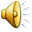 Generic Communication Interfaces
Simplex Client InputPort <MessageType>
Simplex ServerInputPort <MessageType>
send ( MessageType m)
addReceiveListener (ReceiveListener
<MessageType>)
send(String destination, MessageType m )
extends
Duplex Client InputPort <MessageType>
DuplexServer InputPort <MessageType>
send ( MessageType m)
send (MessageType m)
addReceiveListener (ReceiveListener
<MessageType>)
addReceiveListener (ReceiveListener
<MessageType>)
send(String destination, MessageType m )
send(String destination, MessageType m )
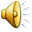 Interface Extensions
Simplex Client InputPort <Object>
NamingRPC
RPCRegistry
Simplex Server InputPort <Object>
SimplexRPC ClientInputPort
SimplexRPC ServertInputPort
DuplexRPC ClientInputPort
DuplexRPC ServerInputPort
Classes and Inheritance?
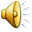 Class Extensions
ASimplex Client InputPort <Object>
NamingRPC
AnRPCRegistry
ASimplex Server InputPort <Object>
Share code between client and server ports?
ASimplexRPC ClientInputPort
ASimplexRPC ServertInputPort
ADuplexRPC ClientInputPort
ADuplexRPC ServerInputPort
May want to implement RPC on top of different kinds of data communication ports
Want to share implementation of RPC among duplex and simplex ports and also change it
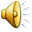 ByteBuffer Forwarders
Sender <ByteBuffer> (Buffer Skeleton)
GIPC Receive Notifier<ByteBuffer>
Send Forwarder<ByteBuffer, ByteBuffer>
ReceiveForwarder<ByteBuffer, ByteBuffer>
GIPC  Receive Listener <ByteBuffer> (Buffer Skeleton>)
GIPC Driver
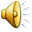 Object Forwarders and Serializers
Sender <Object>  (Object Port)
Receive Notifier<Object>
Send Forwarder <Object, Object>
ReceiveForwarder <Object, Object>
Serializer            <Object, ByteBuffer>
Deserializer <ByteBuffer, Object>
Receive Listener <ByteBuffer> (Buffer Skeleton)
Sender<ByteBuffer> (Buffer Skeleton)
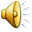 Object Forwarders and Serializers
Sender <Object>     (RPC Port)
Receive Notifier<Object>
Call Message and Return Message SendTrapper <Object, Object>
Call Message and Return Message ReceiveTrapper <Object, Object>
Synchronizing Shared Data Structures
Sender <Object>  (Object Port)
Receive Listener <Object> (RPC Port)
RPC port must convert rpc call to message object
Send trapper may need to block sender to implement synchronous operation
Send and receive trapper may need to share information about remote references sent and received
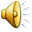 Activation Record vs. RPC Messages
(Un)marshalling of call: translation between call and message
Stack
Activation Record (parameters, return value,  return address, and other info)
Call results in marshalling and unmarshalling  of  call/return value rather than push and pop of activation record on stack
Activation Record (Parameters, return value,  return address, and other info)
Activation Record (Parameters, return value,  return address, and other info)
Call message (operation id, parameters, source)
Non RPC Message
Calling Process
Called process
Return message (return value)
Non RPC Message
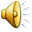 Distinguishing RPC and Regular Messages
Use special GIPC types for RPC Messages
GIPC RPC traps instances of these types and passes others to application listeners of underlying data ports
Applications cannot  pass instances of these types directly
Should allow GIPC developers to change the nature and processing of of these messages without changing the complete RPC system
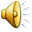 Method Return Value
RPCReturnValue
Object returnValue
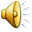 Call Message
Call <ObjectIDType>
transient Method method
ObjectIDType targetObject
Object[]  args
Except for one abstract factory, rest of GIPC dependent only on Call<String>
extends <String>
SerializableCall
SerializedMethod serializedMethod
SerializeMethod
transient Method method
String methodName
String className
String[] parameterTypeNames
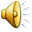 (Aware) Serializing a Method
Call <ObjectIDType>
ObjectIDType targetObject
transient Method serializableMethod
Object[]  args
Marshaller <ObjectIdType>
Call<ObjectIdType> marshallCall(
      ObjectIdType aTargetObject, Method aMethod, Object[] anArgsList)
Marshaller selected by abstract factory and only component aware of Call<Stringt> subtype used  in GIPC
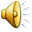 Processing of Call Message and Return Value
Generate call message from call
Process call message in caller process
Communicate call message
Process call message in callee process
Invoke called operation
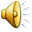 Processing of Call Message and Return Value
Possibly create return message in callee process
Communicate return message to caller process
Process return message in callee process
Return value to caller operation
Optional steps, not done for simplex ports
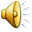 (Aware) Call Initiation
NamingRPC
Object call(String aRemoteEnd, String anObjectName, Method aMethod, Object[] args)
Object call(String aRemoteEnd, Class aType, Method aMethod, Object[] args)
Object call(String aRemoteEnd,  Method aMethod, Object[] args)
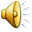 Call Initiating Port Code
public Object call(String destination, String objectName,
             Method method, Object[] args) {
  Object call = marshallCall(objectName, method, args);
  callSendTrapper.send(destination, call);
  return callSendTrapper.returnValue(
             destination, call);
}
protected Object marshallCall(
             String objectName, Method method, Object[] args) {
  return marshaller.marshallCall(objectName, method, args);
}
public Object call(String destination, Class type,
  Method method, Object[] args) {
  return call (destination, type.getName(), method, args);
}

public Object call(String destination, Method method, Object[] args){
  return call(destination, method.getDeclaringClass(), method, args);
}
Very little processing in  port
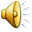 Simplex Send Trapper
public void send(String aDestination, Object aMesage) {
  Tracer.info(this, "Forwarding call " + aMesage + 
              " to " + aDestination);
  destination.send(aDestination, aMesage);
}
public Object returnValue(String aDestination, Object aMessage) {
  Tracer.info(this, "Waiting for return value of call “
                 + aMessage);
  return simplexSentCallCompleter.returnValueOfRemoteMethodCall(null,
                (Call) aMessage);
}
Code shared by Client and Server RPC Ports
Why not do complete processing of call?
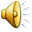 Sent Call Completer Interface
SimplexSentCallCompleter
Object returnValueOfRemoteMethodCall(String aRemoteEndPoint, Call aCall)
In simplex case remote procedure  and function call must be asynchronous
Not clear what should be returned by remote function call
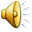 Sent Call Completer Abstract Class
SimplexSentCallCompleter
Object returnValueOfRemoteMethodCall(String aRemoteEndPoint, Call aCall)
implements
AnAbstract SimplexSentCallCompleter
protected abstract Object returnValueOfRemoteProcedureCall(String aRemoteEndPoint, Call aCall)
protected abstract Object returnValueOfRemoteFunctionCall(String aRemoteEndPoint, Call aCall)
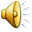 Default Concrete Sent Call Completer
public class ASimplexSentCallCompleter 
              extends AnAbstractSimplexSentCallCompleter
              implements SimplexSentCallCompleter {
  protected Object returnValueOfRemoteProcedureCall(
                String aRemoteEndPoint, Object aMessage) {
    return null;
  }
  protected Object returnValueOfRemoteFunctionCall(
                String aRemoteEndPoint, Object aMessage) {
    Call call = (Call) aMessage;
    Tracer.error("Null returned for call on simplex port of 
                 method: " + call.getMethod().getName());
    return null;
  }
}
Semantics of completion can be changed without understanding rest of code
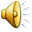 Receiving Server Port
public void messageReceived(String aSource, Object aMessage) {
   getReceiveTrapper().notifyPortReceive(aSource, aMessage);
}
Delegates to receive trapper, does little processing
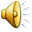 Simplex Receive Trapper
public void notifyPortReceive(String remoteEnd, Object message) {
  Tracer.info(this, " Processing serialized call:" + 
              message + " from:" + remoteEnd);
  if (message instanceof Call) {
    receivedCallInvoker().messageReceived(
              remoteEnd,  (Call) message);
  } 
  else
    destination.notifyPortReceive(remoteEnd, message);
}
Code shared by client and server rpc ports
Why not do complete processing in trapper?
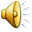 Received Call Invoker
ReceivedCall Invoker
messageReceived (String aSource, Object aMessage)
Not constraining format of call message
AnAbstract ReceivedCall Invoker
abstract handleFunctionReturn (String aSender, Object aRetVal)
abstract handleProcedureReturn (String aSender)
Translates received  call message into invocation of method in server object
Can change procedure and function return without understanding communication flow
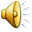 Abstract Received Call Invoker
public void messageReceived(String aSender, Object aMessage) {
  Call<String> aCall = (Call<String>) aMessage;
  try {
    Object targetObject =    
    rpcRegistry.getServer(aCall.getTargetObject());
    if (targetObject == null) {
      throw new   
        RPCOnUnregisteredObjectException(aCall.getTargetObject());
    }
    Object newVal = invokeMethod(aCall.getMethod(), targetObject, 	                          aCall.getArgs());
    if (isProcedure(aCall))
      handleProcedureReturn(aSender);
    else
      handleFunctionReturn(aSender, newVal);
  }catch (Exception e) {
    e.printStackTrace();
  }
}
Object message argument gives flexibility in changing call message type, but requires casting
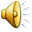 A Simplex Received Call Invoker
protected void handleFunctionReturn(String sender, Object retVal) {
  Tracer.error("Ignoring return val of called method:" + retVal);
}

protected void handleProcedureReturn(String sender) {
  return;
}
Can change error message by looking only at this component
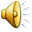 (Aware) Call Initiation
NamingRPC
Object call(String aRemoteEnd, String anObjectName, Method aMethod, Object[] args)
Object call(String aRemoteEnd, Class aType, Method aMethod, Object[] args)
Object call(String aRemoteEnd,  Method aMethod, Object[] args)
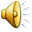 Counter
public interface Counter extends Remote, Serializable {
  void increment(int val) throws RemoteException;
  int getValue() throws RemoteException;
}
Method method = 
        Counter.class.getMethod("increment", Integer.TYPE);
Object[] args = {val};
rpcPort.call(destination, 
        Counter.class.getName(), method, args);
Unaware?
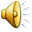 Stub Class
public class CounterStub implements Counter {
  NamingRPC rpcPort;
  String destination;
  public CounterStub(NamingRPC anRPCPort, String aDestination) {
    rpcPort = anRPCPort;
    destination = aDestination;
  }
  public int getValue() {
    try {
      Method method = Counter.class.getMethod("getValue");
      Object[] args = {};
      return (Integer) rpcPort.call(destination,   
             Counter.class.getName(), method, args);
    } catch (Exception e) {
      e.printStackTrace();
      return 0;
    }
  }
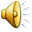 Stub Class
public void increment(int val) throws RemoteException {
  try {
    Method method = Counter.class.getMethod("increment", 
                      Integer.TYPE);
    Object[] args = {val};
    rpcPort.call(destination, Counter.class.getName(), 
                  method, args);
  } catch (Exception e) {
    e.printStackTrace();
  }
}
Counter counter = new CounterStub();
  counter.init(rpcPort, destination);
  try {
    counter.getValue();
    counter.increment(5);
  } catch (Exception e) {
    e.printStackTrace();
  }
}
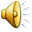 Compile and Run Time Generation
rpcCompiler Counter
CounterStub counterStub = (CounterStub)  
        GIPCGenerator.generateLoadAndInstantiate(
           Counter.class.getClassLoader(), Counter.class);
counter.init(rpcPort, destination);
RMI must have an analogous class
Abstract generator?
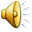 Stub Class
public class CounterStub implements Counter {
  NamingRPC rpcPort;
  String destination;
  public CounterStub(NamingRPC anRPCPort, String aDestination) {
    rpcPort = anRPCPort;
    destination = aDestination;
  }
  public int getValue() {
    try {
      Method method = Counter.class.getMethod("getValue");
      Object[] args = {};
      return (Integer) rpcPort.call(destination,   
             Counter.class.getName(), method, args);
    } catch (Exception e) {
      e.printStackTrace();
      return 0;
    }
  }
Pattern that can be automated?
Proxy pattern
Proxy parameter can be given method and args to add arbitrary semantics
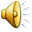 Proxy Pattern
CounterStub counterStub = (CounterStub)  
        GIPCGenerator.generateLoadAndInstantiate(
           Counter.class.getClassLoader(), ACounter.class);
counter.init(rpcPort, destination);
Counter counter = (CounterStub)  
        Proxy.newProxyInstance(
           Counter.class.getClassLoader(), 
           new Class [] {Counter.class}, 
           invocationHandler );
Proxy for a list of interfaces
Init performed by generator to invocation handler, which takes instance-specific constructor parameters
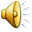 Proxy and Invocation Handler
Proxy
static newProxyInstance(ClassLoader loader, Class[] interfaces, InvocationHandler handler)
InvocationHandler
Object invoke(Object proxy, Method method, Object[] args)
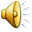 StaticRPCProxyGenerator
public class StaticRPCProxyGenerator {
  public static Object generateRPCProxy(SimplexRPC aPort, 
        String aDestination, Class aClass, String anObjectName) {
    Class[] remoteInterfaces =    
         ReflectionUtility.getRemoteInterfaces(aClass);
    InvocationHandler invocationHandler = new   
         AnRPCProxyInvocationHandler(aPort, aDestination, aClass, 
                                      anObjectName);
     return Proxy.newProxyInstance(aClass.getClassLoader(),
                       remoteInterfaces, invocationHandler);
  }
}
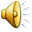 ASimplexRPCProxyGenerator
public class ASimplexRPCProxyGenerator
     implements RPCProxyGenerator {
  …
  public  Object generateRPCProxy(String aDestination, 
                            Class aClass, String anObjectName) {
    return StaticRPCProxyGenerator.generateRPCProxy(simplexRPC, 
                              aDestination, aClass, anObjectName);
  }
…
}
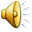 AnAbstractRPCProxyInvocationHandler
public AnAbstractRPCProxyInvocationHandler(
                                   SimplexRPC anRPCPort,
  String aDestination, Class aType, String aName) {
  rpcInputPort = anRPCPort;
  destination = aDestination;
  remoteType = aType;
  name = aName;
}
public Object invoke(Object arg0, Method method, 
                     Object[] args) {
  try {
    if (name != null)
      return call(destination, name, method, args);
    else if (remoteType != null) {
      return call(destination, remoteType, method, args);
    } else {
      return call(destination, method, args);
    }
  } catch (Exception e) {
    e.printStackTrace();
    return null;
  }
}
Transfers invoke to abstract port calls
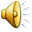 AnRPCProxyInvocationHandler
protected Object call(String aDestination, String aName, 
                        Method aMethod, Object[] args) {
    Object retVal = rpcInputPort.call(aDestination, aName, 
                                      aMethod, args);
    return retVal;
}
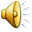 Processing of Call Message and Return Value
Generate call message from call
Process call message in caller process
Communicate call message
Process call message in callee process
Invoke called operation
Simplex vs. Duplex?
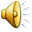 Processing of Call Message and Return Value
Possibly create return message in callee process
Communicate return message to caller process
Process return message in callee process
Return value to caller operation
Optional steps, not done for simplex ports
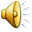 Object Forwarders and Serializers
Sender <Object>     (RPC Port)
Receive Notifier<Object>
Call Message and Return Message SendTrapper <Object, Object>
Call Message and Return Message ReceiveTrapper <Object, Object>
Synchronizing Shared Data Structures
Sender <Object>  (Object Port)
Receive Listener <Object> (RPC Port)
Send trapper may need to block sender to implement synchronous operation
Send and receive trapper may need to share information about remote references sent and received
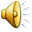 Duplex Shared State
DuplexSerializableCall TrapperSharedState
DuplexSentCallCompleter duplexSentCallCompleter
LocalRemoteReferenceTranslator localRemoteReferenceTranslator
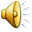 Sent Call Completer
SimplexSentCall Completer
Object returnValueOfRemoteMethodCall (String aRemoteEndPoint, Object aCall)
DuplexReceived CallCompleter
maybeProcessReturnValue(String aSource, Object aMessage);
AnAbstractDuplexSentCallCompleter
abstract protected processReturnValue(String aSource, Object aMessage);
returnValueOfRemoteMethodCall() called, after call message sent:  receive return value and block caller if necessary
maybeProcessReturnValue: If message  is a return RPC message, process it (e.g. unblock) and returns true, else returns false
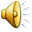 LocalRemoteReferenceTranslator
LocalRemote Reference Translator
Object transformReceivedReference(Object possiblyRemote)
Object transformSentReference (Object possiblyRemote)
transformReceivedreferences(Object[] args)
transformSentRemoteReferences(Object[] args)
Object getProxy(Object remoteSerializable)
connectRemoteAndRemoteSerializable(Object remoteSerializable, Object remote)
Object createRemoteSerializable (
    String remoteEndName, String aClass,
   String anObjectName)
Delegation analogue of Java ReplaceObject overriding
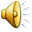 Duplex Send Trapper
public Object getSharedSenderReceiverState() {
  return sharedSenderReceiverState;
}
public void send(String remoteName, Object message) {
  Call call = (Call) message;
  sharedSenderReceiverState.localRemoteReferenceTranslator
	.transformSentRemoteReferences(call.getArgs());
  super.send(remoteName, message);
}
public Object returnValue(String aDestination, Object aMessage) {
  Call call = (Call) aMessage;
  return sharedSenderReceiverState.duplexSentCallCompleter
	     .returnValueOfRemoteMethodCall(duplexRPCInputPort
					      .getLastSender(), call);
}
Serializes remote
 reference
Possibly blocks 
sender
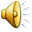 Duplex Receive Trapper
public void notifyPortReceive(String aSource, Object aMessage) {
  Tracer.info(this, " Processing call:" + aMessage + " from:" 
    + aSource);
  DuplexSentCallCompleter returnerOfValueOfRemoteFunctionCall =   
    ((DuplexSerializableCallTrapperSharedState) duplexRPCInputPort
        .getSendTrapper().getSharedSenderReceiverState()).
       duplexSentCallCompleter;
  if (!(callCompleter.maybeProcessReturnValue( aSource, aMessage)))
    super.notifyPortReceive(aSource, aMessage);
}
protected ReceivedCallInvoker createReceivedCallInvoker() {
  LocalRemoteReferenceTranslator localRemoteReferenceTranslator = 
  ((DuplexSerializableCallTrapperSharedState) duplexRPCInputPort
    .getSendTrapper().getSharedSenderReceiverState()).
          localRemoteReferenceTranslator;
   return DuplexReceivedCallInvokerSelector
             .createDuplexReceivedCallInvoker(
                localRemoteReferenceTranslator, 
                duplexRPCInputPort, rpcRegistry);
}
Possibly unblocks 
waiting sender
Used before call made
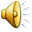 ADuplexReceivedCallInvoker
protected Object invokeMethod (Method method, Object targetObject, Object[] args) {
  localRemoteReferenceTranslator.transformReceivedreferences(args);
  return super.invokeMethod(method, targetObject, args);
}
protected void handleFunctionReturn(String aSource, Object retVal) {
  Object possiblyTransformedRetVal =   
      localRemoteReferenceTranslator.transformSentReference(retVal);
  replier.send (aSource, 
    createRPCReturnValue(possiblyTransformedRetVal));
}
Procedure call handled the same as in simplex, as default procedure call is asynchronous
Can change to synchronous by overriding handleProcedureReturn
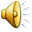 Sent Call Completer: Helper Classes
Non blocking, simply returns
AnAbstract SimplexSentCallCompleter
protected abstract Object returnValueOfRemoteProcedureCall(String aSource, Call aCall)
Blocks for return value
protected abstract Object returnValueOfRemoteFunctionCall( String aSource, Call aCall)
AnAbstractDuplexSentCallCompleter
Unblocks
abstract protected processReturnValue(String aSource, Object aMessage)
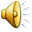 Monitor Implementation
protected abstract Object returnValueOfRemoteFunctionCall( String aSource, Call aCall)
Received Return Value
Multiple calls can be made concurrently to a port by different threads
wait()
Clear and return received value
abstract protected processReturnValue(String aSource, Object aMessage)
Store return value
wait()
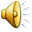 Global Bounded Buffer
protected abstract Object returnValueOfRemoteFunctionCall( String aSource, Call aCall)
These would occur in same order at  a particular callee
Calls return in same order as they wait
return next value in global (synchronized) bounded buffer
In NIO and socket implementation
abstract protected processReturnValue(String aSource, Object aMessage)
Concurrent calls can be made to different callees
Put return value in global bounded buffer
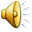 Per Port Bounded Buffer
protected abstract Object returnValueOfRemoteFunctionCall( String aSource, Call aCall)
Local  bounded buffer  lookup(aSource)
These would occur in same order at  a particular callee
Calls return in same order as they wait
return next value in local bounded buffer
In NIO and socket implementation
abstract protected processReturnValue(String aSource, Object aMessage)
Concurrent calls can be made to different callees
Local  bounded buffer  lookup(aSource)
Put return value in local bounded buffer
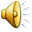 Method Return Value
RPCReturnValue
Object returnValue
No Id sent to match with call
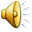 Specialized Bounded Buffer: AnRPCReturnValueQueue
public void putReturnValue(RPCReturnValue message) {
  try {
    returnValueQueue.put(message);
  } catch (Exception e) {
    e.printStackTrace();
  }
}
public Object takeReturnValue() {
  try {
    RPCReturnValue message = returnValueQueue.take();
    Object possiblyRemoteRetVal = message.getReturnValue();
    Object returnValue = localRemoteReferenceTranslator
            .transformReceivedReference(possiblyRemoteRetVal);
    return returnValue;
  } catch (Exception e) {
    e.printStackTrace();
    return null;
  }
}
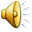 Sent Call Completer: Helper Classes
Non blocking, simply returns
AnAbstract SimplexSentCallCompleter
protected abstract Object returnValueOfRemoteProcedureCall(String aSource, Call aCall)
Blocks for return value
protected abstract Object returnValueOfRemoteFunctionCall( String aSource, Call aCall)
AnAbstractDuplexSentCallCompleter
Unblocks
abstract protected processReturnValue(String aSource, Object aMessage)
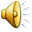 Producer/Consumer Calls in: ADuplexSentCallCompleter
//called by sending thread
public Object returnValueOfRemoteFunctionCall (String aRemoteEndPoint, Object aMessage) {
  RPCReturnValueQueue rpcReturnValueReceiver = 
        getRPCReturnValueReceiver(aRemoteEndPoint);
  Object returnValue = 
        rpcReturnValueReceiver.takeReturnValue();
  Tracer.info(this, "took return value:" + returnValue);
  return  returnValue;
}
//called by receiving thread
protected void processReturnValue(String source, Object message) {
  RPCReturnValueQueue rpcReturnValueReceiver =   
         getRPCReturnValueReceiver(source);
  rpcReturnValueReceiver.putReturnValue(
        (RPCReturnValue) message);
}
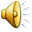 LocalRemoteReferenceTranslator
LocalRemote Reference Translator
Object transformReceivedReference(Object possiblyRemote)
Object transformSentReference (Object possiblyRemote)
transformReceivedreferences(Object[] args)
transformSentRemoteReferences(Object[] args)
Object getProxy(Object remoteSerializable)
connectRemoteAndRemoteSerializable(Object remoteSerializable, Object remote)
Object createRemoteSerializable (
    String remoteEndName, String aClass,
   String anObjectName)
Delegation analogue of Java ReplaceObject overriding
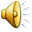 transformSentReference
Remote?
Return reference
Serializable Proxy Cached?
Return proxy
Stub proxy not serializable (RPC port and interface in invocation handler)
Generate name for remote, and register it with RPCRegistry
Serializable version sent
Cache and return  proxy = {object name, interface name, source name}
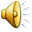 transformReceivedReference
Send and receive flows must  share  lcoal remote reference translator
Serializable Proxy?
Return reference
Cached?
Return  cached stub proxy
Generate and cache stub proxy
Return new stub proxy
Local?
return local objecy
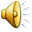 Transform Sent Reference
public Object transformSentReference(
  Object possiblyRemote) {
  if (!(possiblyRemote instanceof Remote))
    return possiblyRemote;
  Remote remote = (Remote) possiblyRemote;
  RemoteSerializable remoteSerializable = 
                      remoteToRemoteSerializable.get(remote);
  if (remoteSerializable == null) {
    String objectName = GENERATED_SUFFIX + objectId;
    objectId++;
    duplexRPCInputPort.register(objectName, remote);
    remoteSerializable = new 
       ARemoteSerializable(duplexRPCInputPort.getLocalName(), 
    remote.getClass().getName(), objectName);
    remoteToRemoteSerializable.put(remote, remoteSerializable);
  }
  return remoteSerializable;
}
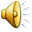 Transform Received Reference
public Object transformReceivedReference(Object   
                                  possiblyRemoteSerializable) {
  if (!(possiblyRemoteSerializable instanceof    
                                    RemoteSerializable))
    return possiblyRemoteSerializable;
  RemoteSerializable remoteSerializable = (RemoteSerializable) 
    possiblyRemoteSerializable;
  Object localObject = 
         duplexRPCInputPort.getServer(remoteSerializable 
                                             .getObjectName());
  Object proxy = getProxy(remoteSerializable);
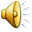 Transform Received Reference
try {
    if (proxy == null) {
      Class remoteInterface = 
           Class.forName(remoteSerializable.getTypeName());
      proxy = (Remote) StaticRPCProxyGenerator.generateRPCProxy(
        duplexRPCInputPort, remoteSerializable.getRemoteEndName(), 
        remoteInterface, remoteSerializable.getObjectName());
     remoteSerializableToProxy.put(remoteSerializable, proxy);
     // with traditional map a call back for hashcode happens
     remoteToRemoteSerializable.put(proxy, remoteSerializable);
     if (localObject != null)
       remoteToRemoteSerializable.put(localObject,
                                         remoteSerializable);
  }
  if (localObject != null)
    return localObject;
  return proxy;
  } catch (Exception e) {
    e.printStackTrace();
    return null;
  }
}
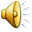 Duplex RPC Proxy Generator
public  Object generateRPCProxy(String aDestination, 
                        Class aClass, String anObjectName) {
  Object remoteSerializable = 
         localRemoteReferenceTranslator.
           createRemoteSerializable(aDestination, aClass.getName(), 
                                    anObjectName);
  Object retVal =    
      localRemoteReferenceTranslator.getProxy(remoteSerializable);
  if (retVal != null)return retVal;
    retVal = super.generateRPCProxy(aDestination, aClass, 
                                    anObjectName);
    localRemoteReferenceTranslator.
      connectRemoteAndRemoteSerializable(
                             remoteSerializable, retVal);
  return retVal;
}
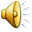 Counter
public interface Counter extends Remote {
  void increment(int val);
  int getValue();
}
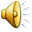 ACounter
public class ACounter implements Counter {
  int counter;
  public int getValue() {
    return counter;
  }
  public void increment(int val) {
    counter += val;
  }
  public boolean equals(Object otherObject) {
    if (!(otherObject instanceof Counter))
      return false;
    return getValue() == ((Counter) otherObject).getValue();
  }
}
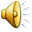 ComparableCounter
public interface ComparableCounter extends Counter{
  public ComparableCounter greater(ComparableCounter aCounter);
}
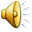 AComparableCounter
public class AComparableCounter extends ACounter 
                                implements ComparableCounter {
  public ComparableCounter greater(ComparableCounter aCounter) {
    if (getValue() < aCounter.getValue()) {
      return aCounter;
    }
    else return this;
  }
}
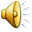 Server
public class GIPCComparableCounterServer 
             extends  omparableCounterLauncher{
  public static void main (String[] args) {
    try {
      DuplexRPCServerInputPort aServerInputPort = 
      DuplexRPCInputPortSelector.createDuplexRPCServerInputPort(
                  SERVER_PORT, SERVER_NAME);
      ComparableCounter counter1 = new AComparableCounter();
      ComparableCounter counter2 = new AComparableCounter();
      aServerInputPort.register(COUNTER1, counter1);
      aServerInputPort.register(COUNTER2, counter2);
      aServerInputPort.connect();
    } catch (Exception e) {
      e.printStackTrace();
    }
 }
}
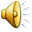 Client
public static void main (String[] args) {
try {
  DuplexRPCClientInputPort aClientInputPort = 
    DuplexRPCInputPortSelector.createDuplexRPCClientInputPort(
      "localhost", SERVER_PORT, SERVER_NAME, "counter client");
  RPCProxyGenerator rpcProxyGenerator = 
    aClientInputPort.getRPCProxyGenerator()
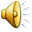 Client
ComparableCounter counter11 = (ComparableCounter) 
      rpcProxyGenerator.generateRPCProxy(ComparableCounter.class, 
          COUNTER1);
   ComparableCounter counter12 = (ComparableCounter) 
       rpcProxyGenerator.generateRPCProxy(ComparableCounter.class, 
         COUNTER1);
   ComparableCounter counter2 = (ComparableCounter) 
       rpcProxyGenerator.generateRPCProxy(ComparableCounter.class, 
         COUNTER2);
   aClientInputPort.connect();
   ComparableCounter greaterCounter = counter11.greater(counter11);
   System.out.println(greaterCounter == counter11);
   System.out.println(greaterCounter.equals(counter11));
   System.out.println(counter12 == counter11);
   System.out.println(counter12.equals(counter11));
   System.out.println(counter11.hashCode() == 
                       counter12.hashCode());
   System.out.println(greaterCounter.hashCode() == 
     counter11.hashCode());
   System.out.println(counter11.equals(counter2));
  } catch (Exception e) {
    e.printStackTrace();
}}}
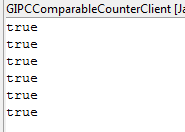 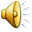 Extra Slides
Call Message
SerializableCall
String  objectName
SerializableMethod
SerializableMethod serializableMethod
Method method()
Object[]  args
Why define a special type?
Why not pass an array of three elements?
RPC Port IS-A Data Port
Must send non RPC messages to data port listeners
Assume SerializableCall will not be sent as data message by application
Some but not all components bound to this type
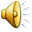 Call Message
SerializableCall
String  objectName
SerializableMethod
SerializableMethod serializableMethod
Method method()
Object[]  args
Why define a special type?
Why not pass an array of three elements?
RPC Port IS-A Data Port
Must send non RPC messages to data port listeners
Assume SerializableCall will not be sent as data message by application
Some but not all components bound to this type
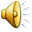 Method Return Value
RPCReturnValue
Object returnValue
Assume RPCReturnValue will not be sent as data message by application
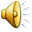 RPC Registry
RPCRegistry
void register(String aName, Object aServerObject)
void register (Class aType, Object aRemoteObject)
register(Object aServerObject)
Object getServer(String aName)
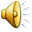 RPC Registry Implementation
public class AnRPCRegistry implements RPCRegistry {
  Map<String, Object> nameToServer = new HashMap();
  public void register(Class aType, Object aServerObject) {
    nameToServer.put(aType.getName(), aServerObject);
  }
  public void register(String aName, Object aServerObject) {
    nameToServer.put(aName, aServerObject);
  }
  public void register(Object aServerObject) {
    nameToServer.put(aServerObject.getClass().getName(), 
         aServerObject);
  }
  public Object getServer(String aName) {
    return nameToServer.get(aName);
  }
}
Called by who?
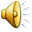 Received Call Invoker
ReceiveListener <Object>
messageReceived(String aSourceName, Object aMessage);
Not constraining format of call message
ReceivedCallInvoker
Translates received  call message into invocation of method in server object
Called only if received message is a call  message
Send back return message if necessary and port is duplex
Depends on counterpart in calling process
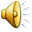 Sent Call Completer
SimplexSentCall Completer
Object returnValueOfRemoteMethodCall (String aRemoteEndPoint, Object aCall)
DuplexSentCall Completer
boolean maybeProcessReturnValue  (String aSource, Object aMessage)
Object returnValueOfRemoteMethodCall() called, after call message sent, to receive return value and block caller if necessary
maybeProcessReturnValue() called with any message  forwarded by underlying duplex object port to rpc port
If message not an rpc return value, returns false
Otherwise, processes return message and returns true
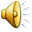 Received Call Invoker
ReceiveListener <Object>
messageReceived(String aSourceName, Object aMessage);
ReceivedCallInvoker
Translates received  call message into invocation of method in server object
Called only if received message is a call  message
Who sends it call message?
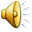 Sent Call Completer
SimplexSentCall Completer
Object returnValueOfRemoteMethodCall (String aRemoteEndPoint, Object aCall)
DuplexSentCall Completer
Who sends call message?
boolean maybeProcessReturnValue  (String aSource, Object aMessage)
Object returnValueOfRemoteMethodCall() called, after call message sent, to receive return value and block caller if necessary
maybeProcessReturnValue() called with any message  forwarded by underlying duplex object port to rpc port
By whom?
Class Extensions
Better to make  it type parameter
SendTrapper <InMessageType, OutMessageType>
Object SharedSenderReceiverState
Object returnValue  (String aDestination, Object aMessage)
One outstanding value per  destination
Receive trapper can get send trapper from port passed to it as parameter
Assume  return values are received from destination in same order as calls made
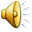 Class Extensions
ASimplex Client InputPort <Object>
ASimplex Server InputPort <Object>
ASimplexRPC ClientInputPort
ASimplexRPC ServertInputPort
ADuplexRPC ClientInputPort
ADuplexRPC ServerInputPort
May want to implement RPC on top of different kinds of data communication ports
Data communication port with and without sync receive
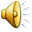 Inherit from ObjectPort?
AGenericSimplexBuffer ClientInputPort <MessageChannelType>
send(String destination, MessageType m )
extends
ASimplex ObjectClientInputPort
An object port is not a buffer port
Cannot implement the same generic interface twice with same or different parameters
A single instance of a generic type exists at runtime
Use delegation instead of inheritance
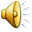 Object Ports Inheritance
ASimplex ObjectClientInputPort
ASimplex ObjectServerInputPort
extends
ADuplex ObjectClientInputPort
ADuplex ObjectClientInputPort
Other Helper classes to share code between client and server?
Besides serializer pool and buffer ports?
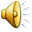 Extra Slides
Class and Methods
method
General Rules
Title Text Box: Century Schoolbook (headings)
Title Text Box: Centered Horizontally and Vertically
Title Text Box: Shrink Text on Overflow is Selected
Title Font Size: 30
Default Object Style: Default Dark Blue Outline, Washed-out Blue Fill, Chosen from Standard Color Schemes
Text Box Margins: 0.05” All Around
Text Box: Centered Horizontally and Vertically
Font: Calibri
Text Box: Do Not Autofit is Selected
Font Size: 18
General Rules
Major Comment or Note
Major Question
Major Problem or Issue
Important Solution
Major Conclusion
Comment or Note
Question
Problem or Issue
Solution
Conclusion
Sub-comment
Sub-question
Sub-problem or sub-issue
Sub-solution
Sub-conclusion
Code Example – Option 1
public class AnEchoer implements Echoer {
    static String QUIT = "quit";
    static String HISTORY = "history";
    List<String> history = new ArrayList();    
    public void doInput() {
        for (;;) {
            System.out.println("Please enter an input line or " +
                QUIT + " or " + HISTORY);
            String nextInput = Console.readString();
            if (nextInput.equals(QUIT))
                break;
            else if (nextInput.equals(HISTORY))
                printHistory();
            else
                processInput(nextInput);            
        }
    }
Code Box: Default Dark Blue, White Fill, Chosen from Normal Color Themes
Code Highlight: Bright Red Outline, No Fill, Line Width 2
Font: Courier New, Size 12
White space: Use four white spaces as tabs
Formatting: Eclipse Java Formatting
Code Example – Option 2
public class AnEchoer implements Echoer {
    static String QUIT = "quit";
    static String HISTORY = "history";
    List<String> history = new ArrayList();    
    public void doInput() {
        for (;;) {
            System.out.println("Please enter an input line or " +
                QUIT + " or " + HISTORY);
            String nextInput = Console.readString();
            if (nextInput.equals(QUIT))
                break;
            else if (nextInput.equals(HISTORY))
                printHistory();
            else
                processInput(nextInput);            
        }
    }
Code Box: Black Outline, Fadeout Grey Fill, Chosen from “Other Theme Fills”
Code Highlight: Bright Red Outline, No Fill, Line Width 2
Font: Courier New, Size 12
White space: Use four white spaces as tabs
Formatting: Eclipse Java Formatting
Code Example – Option 3
public class AnEchoer implements Echoer {
    static String QUIT = "quit";
    static String HISTORY = "history";
    List<String> history = new ArrayList();    
    public void doInput() {
        for (;;) {
            System.out.println("Please enter an input line or " +
                QUIT + " or " + HISTORY);
            String nextInput = Console.readString();
            if (nextInput.equals(QUIT))
                break;
            else if (nextInput.equals(HISTORY))
                printHistory();
            else
                processInput(nextInput);            
        }
    }
Code Box: Black Outline, Fadeout Grey Fill, Chosen from Normal Color Themes
Code Highlight: Bright Red Outline, No Fill, Line Width 2
Font: Courier New, Size 12
White space: Use four white spaces as tabs
Formatting: Eclipse Java Formatting
Cedar Approach with C Syntax
Common
#define PROG_NUM 1
#define VERS_NUM 0 
#define ADD_NUM 0
xdr_s (xdrsp, arg)
XDRS *xdrsp;
S *arg; 
{
    xdr_int (xdrsp, &arg->f1);
    xdr_float (xdrsp, &arg->f2);
}
typedef struct { 
   int f1; 
   float f2 
} S; 
extern float add ();
Callee
Caller
float add (s)
S *s;
{
    return (s->f1 + s->f2);
}
Port (Scope)
S *s;
float *result;
s->f1 = 3;
s-f2 = 4.12;
callrpc (host, PROG_NUM, VERS_NUM, 
       ADD_NUM, xdr_s, s, xdr_float, result);
Site independent operation id
Single parameter
Result de-serializer
Port (Scope)
Parameter de-serializer
Implementation
Site independent operation id
registerrpc (PROG_NUM, VERS_NUM, ADD_NUM, 
                     add, xdr_s, xdr_float ) ;
svc_run();
Result deserializer
Parameter serializer
Result location
No  RPC Awareness
Caller
Callee
Called site-independent operation identifier and actual parameters
Called site-independent operation identifier and actual parameters
Mapping between site-independent operation and local operation
Called interface description (if type checking)
Mapping between site-independent instance and local instance
Called site-independent instance identifier (if object-oriented)
Called site-independent instance identifier (if object-oriented)
How to send actual parameters and receive result
How to receive actual parameters and send result
Port (Scope)
Port (Scope)
None of these specified by developer
No Awareness?
Caller
Callee
Called site-independent operation identifier and actual parameters
Called site-independent operation identifier and actual parameters
Mapping between site-independent operation and local operation
Called interface description (if type checking)
Mapping between site-independent instance and local instance
Called site-independent instance identifier (if object
Called site-independent instance identifier
How to send actual parameters and receive result
How to receive actual parameters and send result
Port (Scope)
Port (Scope)
Highlight
Recursive descent
1
2
Recursive descent
Recursive descent
Generated
Compile Time
Runtime
Caller stub and callee skeleton created by (pre)compiler  in target language
At run time, transparency-support code interprets remote procedure call
No transparency support-code runs at remote procedure call  time
Using facilities(e.g. symbol table, reflection)  possibly created at (pre) compile time
Efficient
No compile-run-cycle delay
Methods
Naming
void rebind(String name, Remote obj)
static Remote lookup(String name)
//host:port/name
Rebind and lookup contact rmiregistry on host bound to port
Port number allows multiple name servers to run on a machine
set javabin=D:\"Program Files"\Java\jre1.6.0_03\bin
set CLASSPATH=D:/dewan_backup/java/gipc/bin
%javabin%\rmiregistry 1099
LocateRegistry
static void createRegistry(int port)
Chosen Server
Naming
registerrpc (prognum, versnum, procnum, procaddr, inproc, outproc)
callrpc (host, prognum, versum, procnum, inproc, &in, outproc, &out)
svc_run()
Creating RMI Registry Dynamically
public class AnAdder implements Adder {
  public float add(float arg1, float arg2 ) {   
       return arg1 + arg2;
  }
}
Programmer-Defined Class: ABMISpreadsheet
public class AnAdder implements Adder {
  public float add(float arg1, float arg2 ) {   
       return arg1 + arg2;
  }
}
Invoking remote method call on it?
Poor Man’s vs Sophisticated
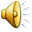 REGISTERING A REMOTE OBJECT
import java.rmi.Naming;
public class AConcertExpenseRegisterer {
   public final static String RMI_PORT = “1099”; // default port for RMI service
   public final static MODEL_NAME = “myDemoBudget”;
   public static void main (String args[]) {
	try {
	  String host_name = java.net.InetAddress.getLocalHost().getCanonicalHostName();  
	  ConcertExpense model = new AConcertExpense();
	  String budgetName = "//" + host_name + ":" + RMI_PORT + "/" + MODEL_NAME;
	  Naming.rebind(budget_name, model);
        } catch (Exception e) {
	  e.printStackTrace();
      }
}
Register is a static (class )method
Name server
Server object
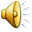 Class Extensions
ASimplex Client InputPort <Object>
ANamingRPC
AnRPCRegistry
ASimplex Server InputPort <Object>
ASimplexRPC ClientInputPort
ASimplexRPC ServertInputPort
ADuplexRPC ClientInputPort
ADuplexRPC ServerInputPort
May want to implement RPC on top of different kinds of data communication ports
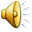 Want to share registry among duplex and simplex ports and also change it
Interface Extensions
Simplex Client InputPort <Object>
NamingRPC
RPCRegistry
Simplex Server InputPort <Object>
SimplexRPC ClientInputPort
SimplexRPC ServertInputPort
DuplexRPC ClientInputPort
DuplexRPC ServerInputPort
Classes and Inheritance?
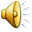 Class Extensions
ASimplex Client InputPort <Object>
ANamingRPC
AnRPCRegistry
ASimplex Server InputPort <Object>
ASimplexRPC ClientInputPort
ASimplexRPC ServertInputPort
ADuplexRPC ClientInputPort
ADuplexRPC ServerInputPort
May want to implement RPC on top of different kinds of data communication ports
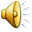 Want to share registry among duplex and simplex ports and also change it
HAS-A
Simplex Client InputPort <Object>
ANamingRPC
RPCRegistry
ASimplex Server InputPort <Object>
ASimplexRPC ClientInputPort
ASimplexRPC ServertInputPort
ADuplexRPC ClientInputPort
ADuplexRPC ServerInputPort
Want to share registry among duplex and simplex ports and also change it
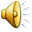 Implements
ASimplex Client InputPort <Object>
NamingRPC
AnRPCRegistry
ASimplex Server InputPort <Object>
ASimplexRPC ClientInputPort
ASimplexRPC ServertInputPort
ADuplexRPC ClientInputPort
ADuplexRPC ServerInputPort
NamingRPC implemented indirectly by called site
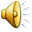 AnRPCProxyInvocationHandler
public class AnRPCProxyInvocationHandler extends 
               AnAbstractRPCProxyInvocationHandler {
  public AnRPCProxyInvocationHandler (SimplexRPC theRPCPort, 
       String aDestination, Class aClass, String aName ) {
    super(theRPCPort, aDestination, aClass, aName);
  }
  protected Object call(String aDestination, String aName, 
                        Method aMethod, Object[] args) {
    Object retVal = rpcInputPort.call(aDestination, aName, 
                                      aMethod, args);
    return retVal;
  }
  protected Object call(String aDestination, Method aMethod, 
                        Object[] args) {
    Object retVal = rpcInputPort.call(aDestination, aMethod, 
                                      args);
    return retVal;
  }
  protected Object call(String aDestination, Class aClass, 
                        Method method, Object[] args) {
    Object retVal = rpcInputPort.call(aDestination, aClass, 
                    method,  args);
    return retVal;
  }
}